Summer Term
2021
Year 6
The Year 6 timetable.
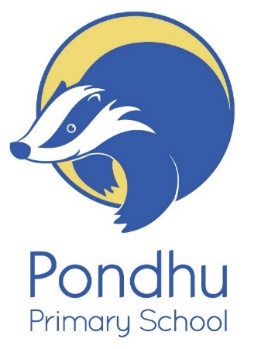 Dear Parents / Carers,
We’ve had a great start to the term - with sailing, windsurfing and paddleboarding at Polkerris a real highlight so far. 
Swimming will start on the 7th of June (the week after half term), and alongside our topic on the Second World war, we have a lot to look forward to. 
This term the real focus will be on preparing your child for a smooth transition to secondary school. We have worked closely with the local secondary schools this year to design a curriculum which will lead into the work the children will be completing in Year 7. 
As always, if you have any questions or concerns, please do not hesitate to contact me. Many thanks for your continued support. 
Mr Martin
English:
This term, linking to our topic, we will be looking at:
Narrative (story) writing – linked to our Second World War topic.
Persuasive writing – linked to WWII propaganda. 
Compare and Contrast reports on life in the city vs life in the country during the Blitz. 
Poetry – linked to our topic.
Playscripts – writing a playscript using settings and scenarios from our work on the Second world War.
Maths:
This term we will be working on:
Measurement – Area and Perimeter of 2D shapes
Ratio
Statistics – Line graphs and Pie Charts
Geometry – Angles, nets, properties of 3D shapes, drawing shapes accurately
Arithmetic – fractions, 4 operations
Things to remember:
PE Kits should be kept in school all week.
Children are expected to read, and to have a parent signature recorded in their reading records at least 5x a week.
Spellings and Homework are given out on a Thursday
Spelling Tests are conducted on Wednesdays.
Times Table tests are conducted on Wednesdays.